57 year old woman presented with slurred speech
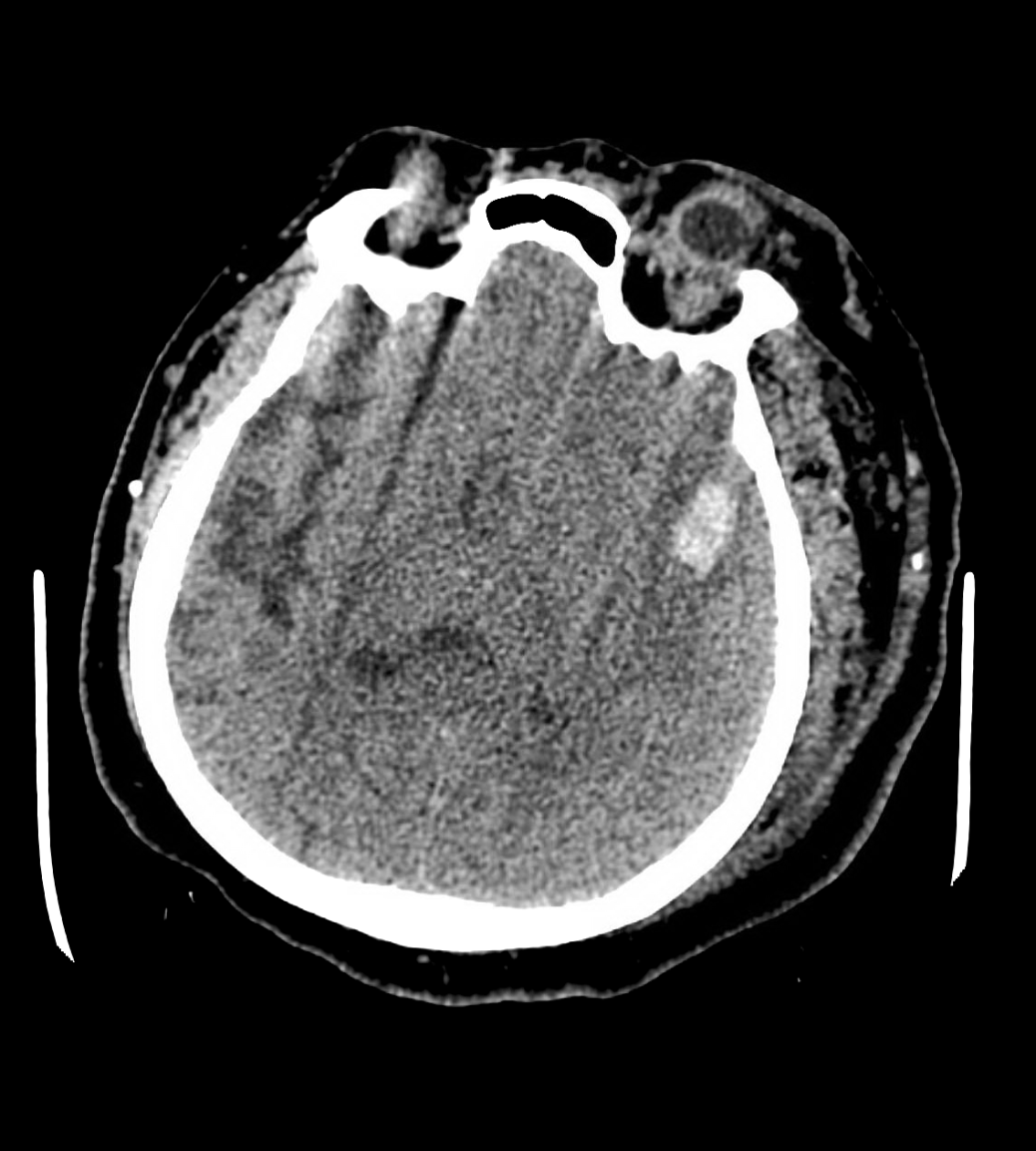 CTA: Venous contamination
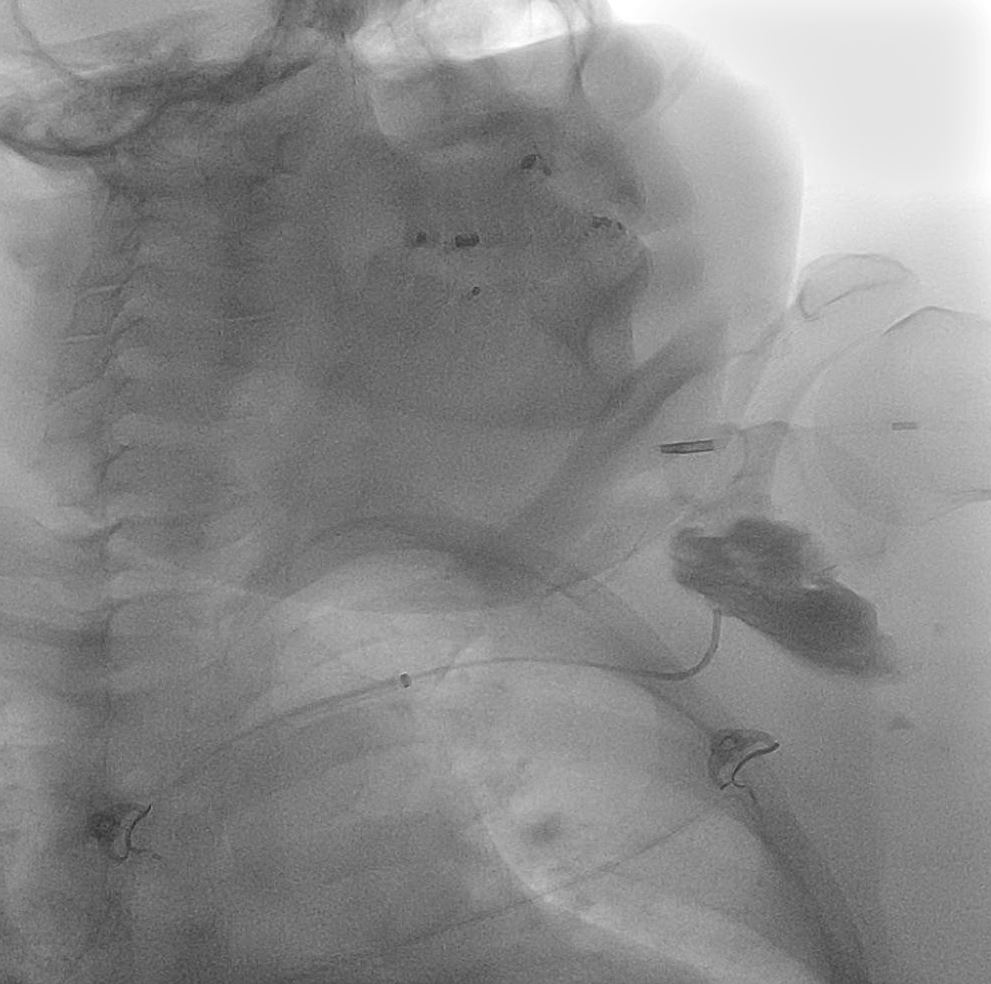 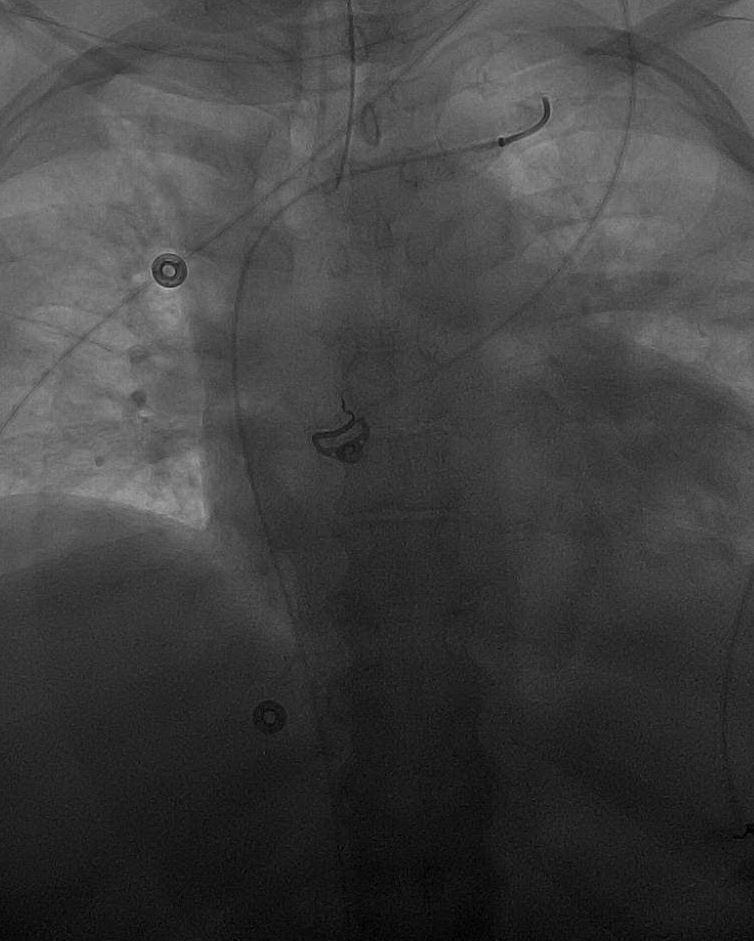 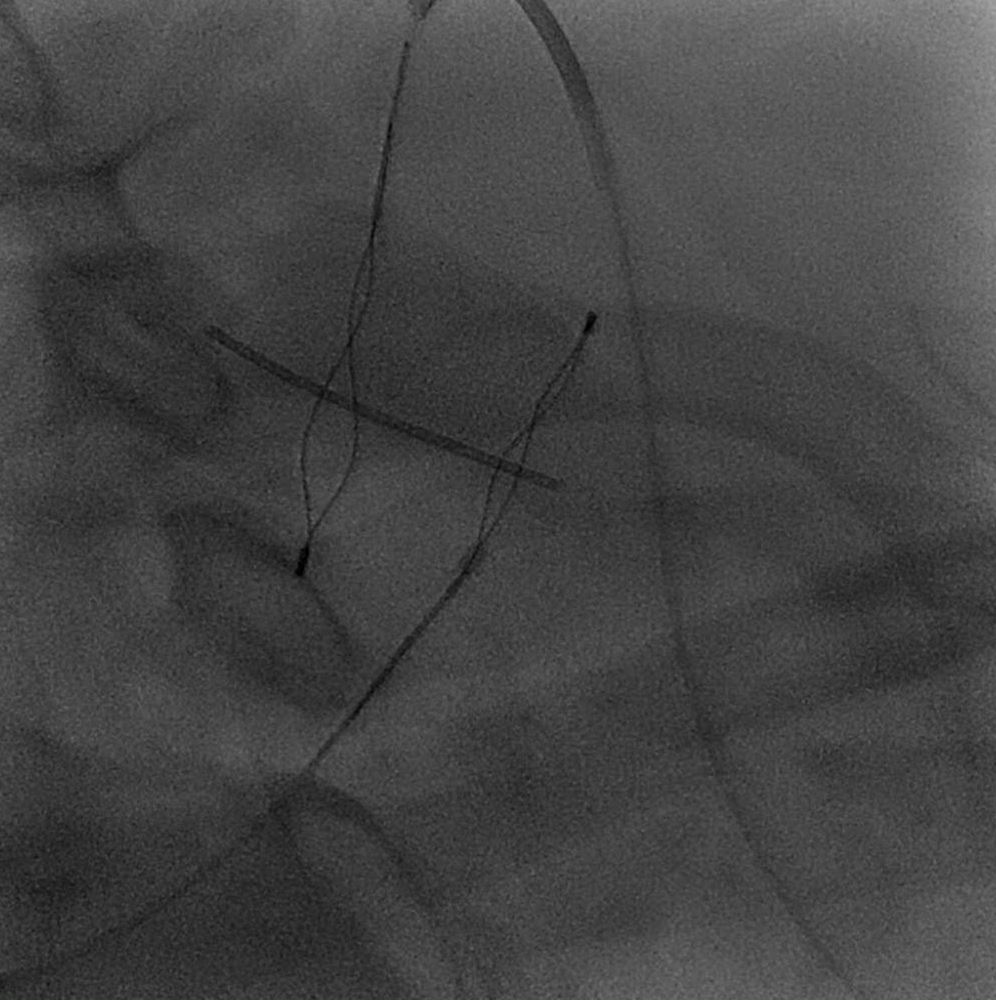 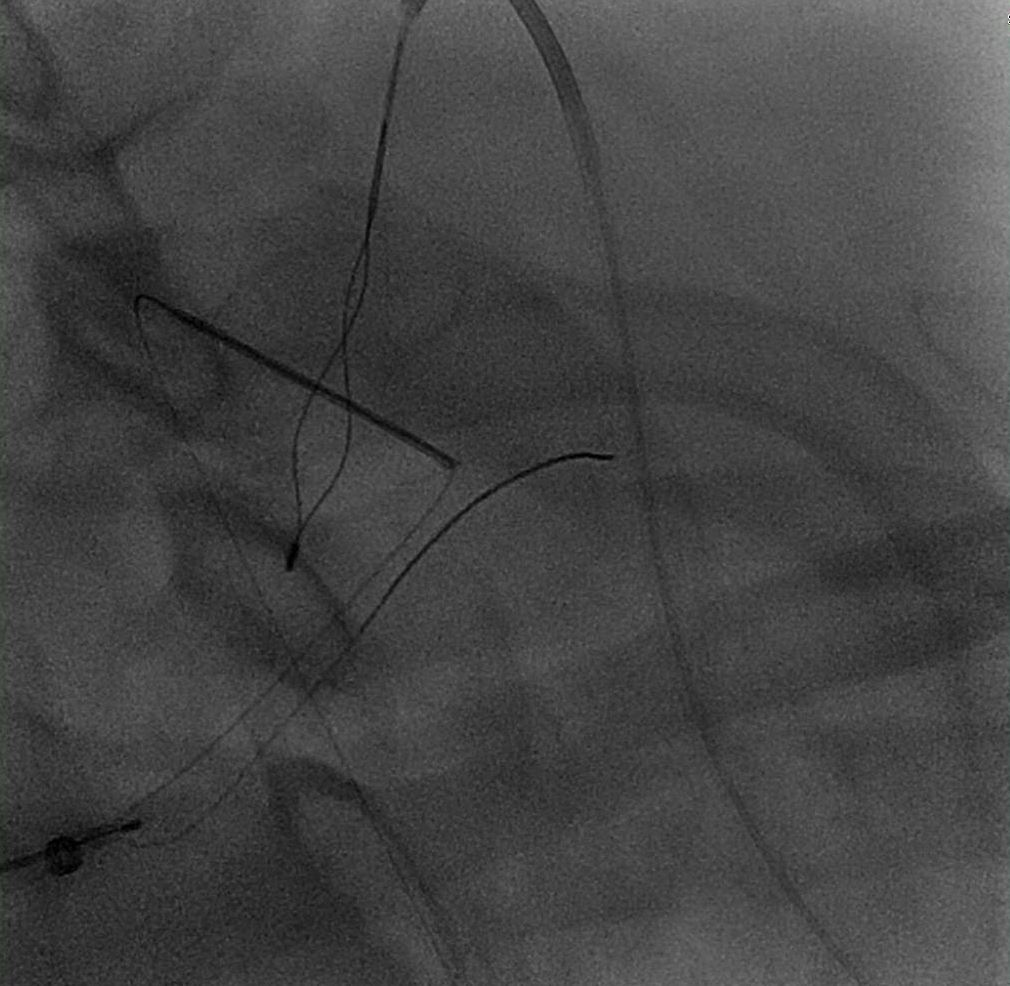